Chapter 18Mutable Objects
Connor May
What is a Mutable Object
Mutable Objects are related to Non-Mutable
Very Similar to Java
Uses preface var for mutable variables inside classes
How to tell the difference
Mutable objects will have var
May inherit mutability
Let's see some examples
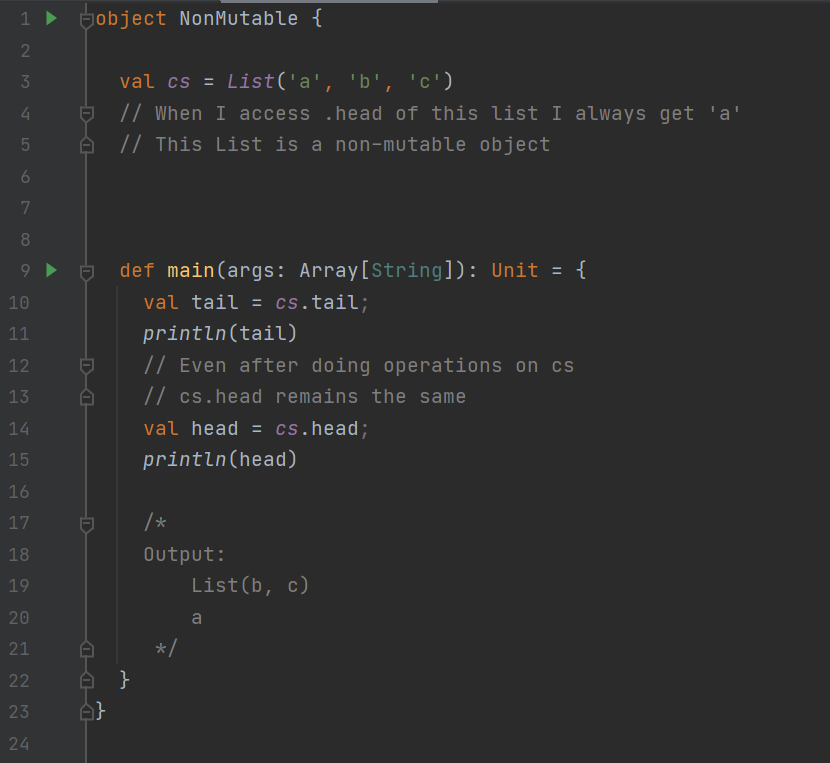 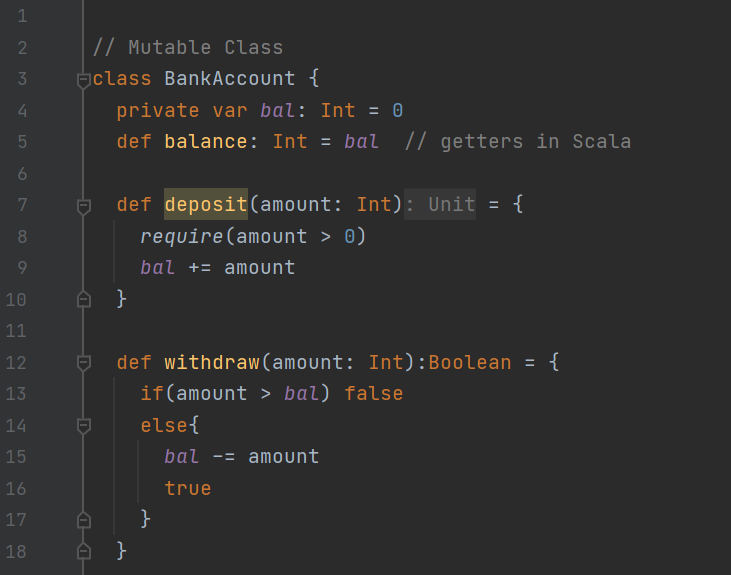 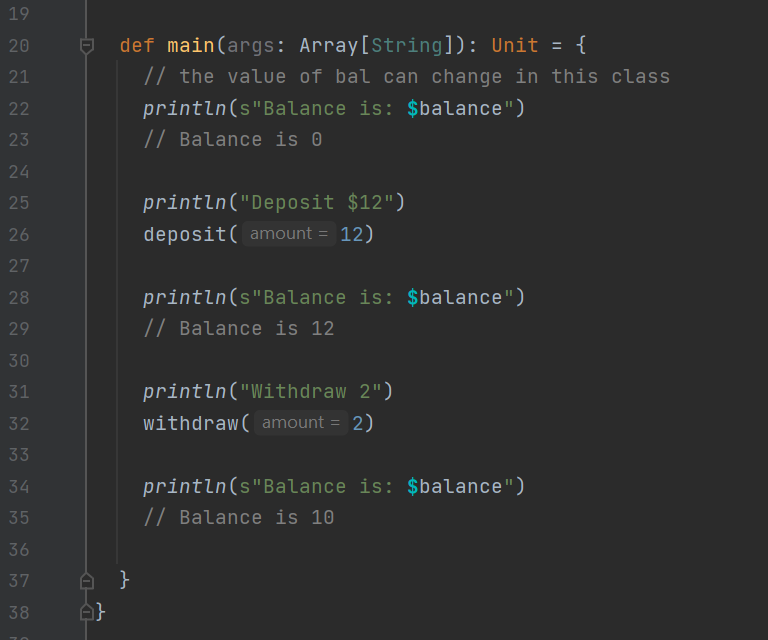 Functional vs Mutable
Mutable objects may not be mutable
If a mutable object extends an immutable object and doesn’t add immutability
[Speaker Notes: Same way that immutable objects can inheirit mutablility, mutable objects can inheirit immutablility]
Functional vs Mutable
Mutable objects may not be mutable
If a mutable object extends an immutable object and doesn’t add immutability
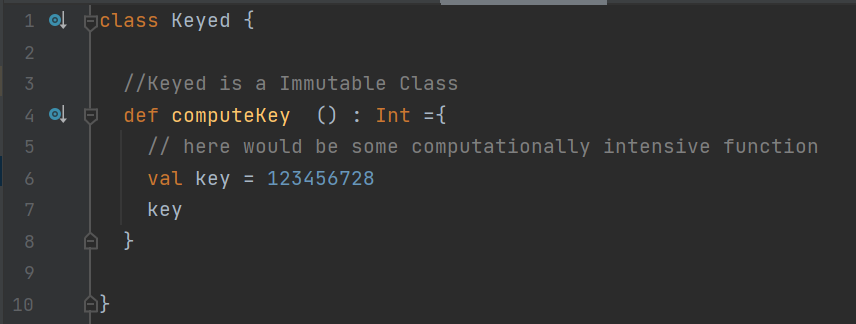 [Speaker Notes: Same way that immutable objects can inheirit mutablility, mutable objects can inheirit immutablility]
Functional vs Mutable
[Speaker Notes: Same way that immutable objects can inheirit mutablility, mutable objects can inheirit immutablility]
Getters and Setters
Every non-private var contains built in getters and setters
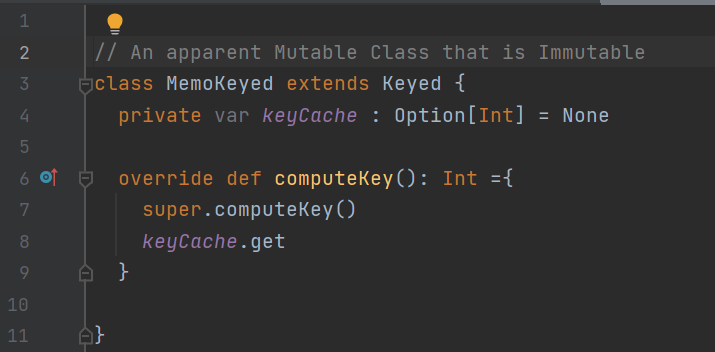 [Speaker Notes: Same way that immutable objects can inheirit mutablility, mutable objects can inheirit immutablility]
Getters and Setters
Every non-private var contains built in getters and setters
If this boilerplate getter does not suit your needs, you can define it
Example:
Getters and Setters
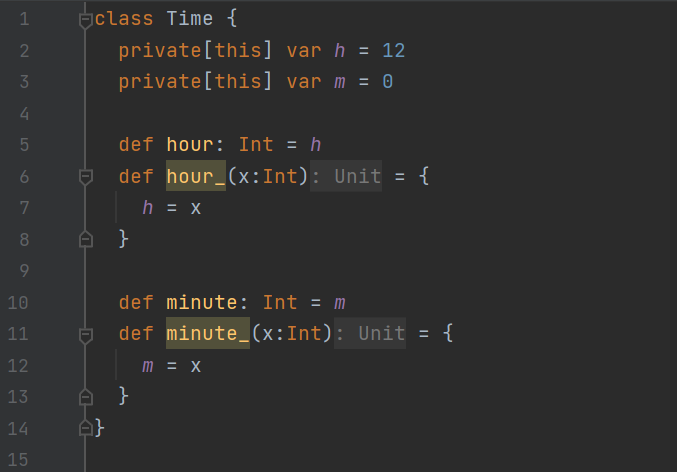 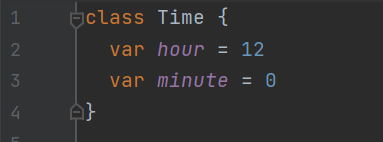 [Speaker Notes: This shows the advantage of innate getters and setters]
Getters and Setters
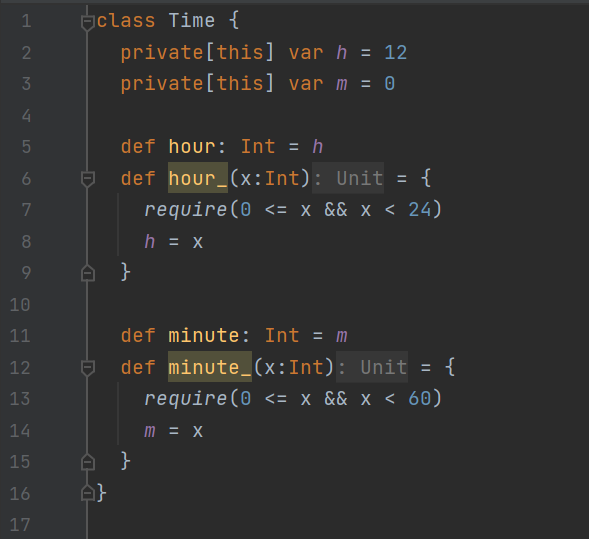 [Speaker Notes: This allows you to check the setters to make sure the input is valid]
Getters and Setters
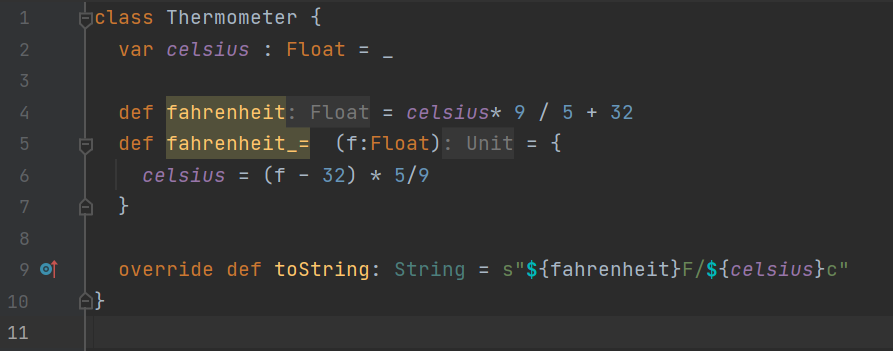 [Speaker Notes: In this case only Celsius is stored and when you ask for Fahrenheit you get the converted value]
Mutable  Objects with first class functions
Applying immutable functions to a mutable value
Using my mutable function, I can apply immutable functions to it
The book has a simulation example
The higher order functions are used as events 
The mutable class stores the results
Domain specific languages
What is it?
A way of giving someone more control over a aspect of your code
An Example of a DSL: Markdown language
Gives the user more control over what they can write
In Scala:
<variable> <function> <another variable>
Domain specific languages
[Speaker Notes: From stack overflow]
Domain specific languages
Improves readability
Allows people to use your operators in their class
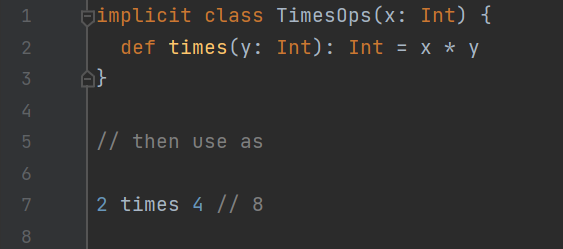 Domain specific languages
Improves readability
Allows people to use your operators in their class
Technically they are also just methods
Note: Implicit classes must be defined inside of an object, class or trait
Domain specific languages
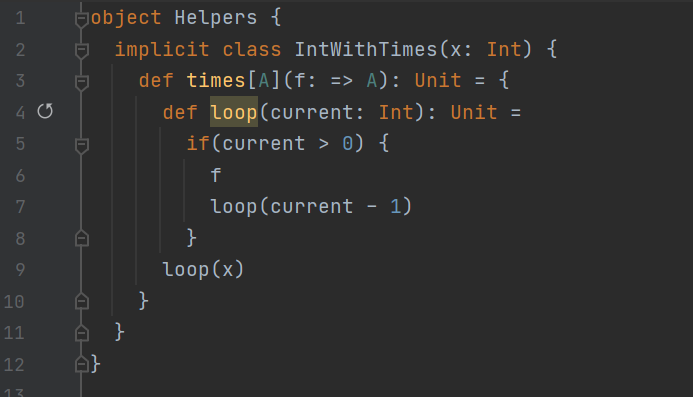